HACIENDA LA PUENTE UNIFIED SCHOOL DISTRICT
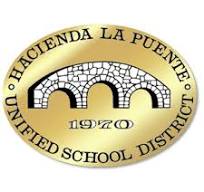 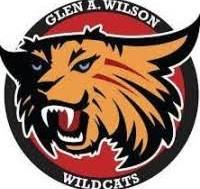 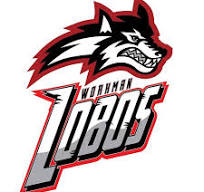 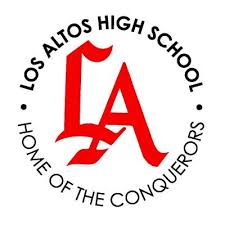 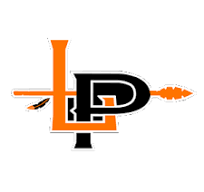 School Site Improvement Projects
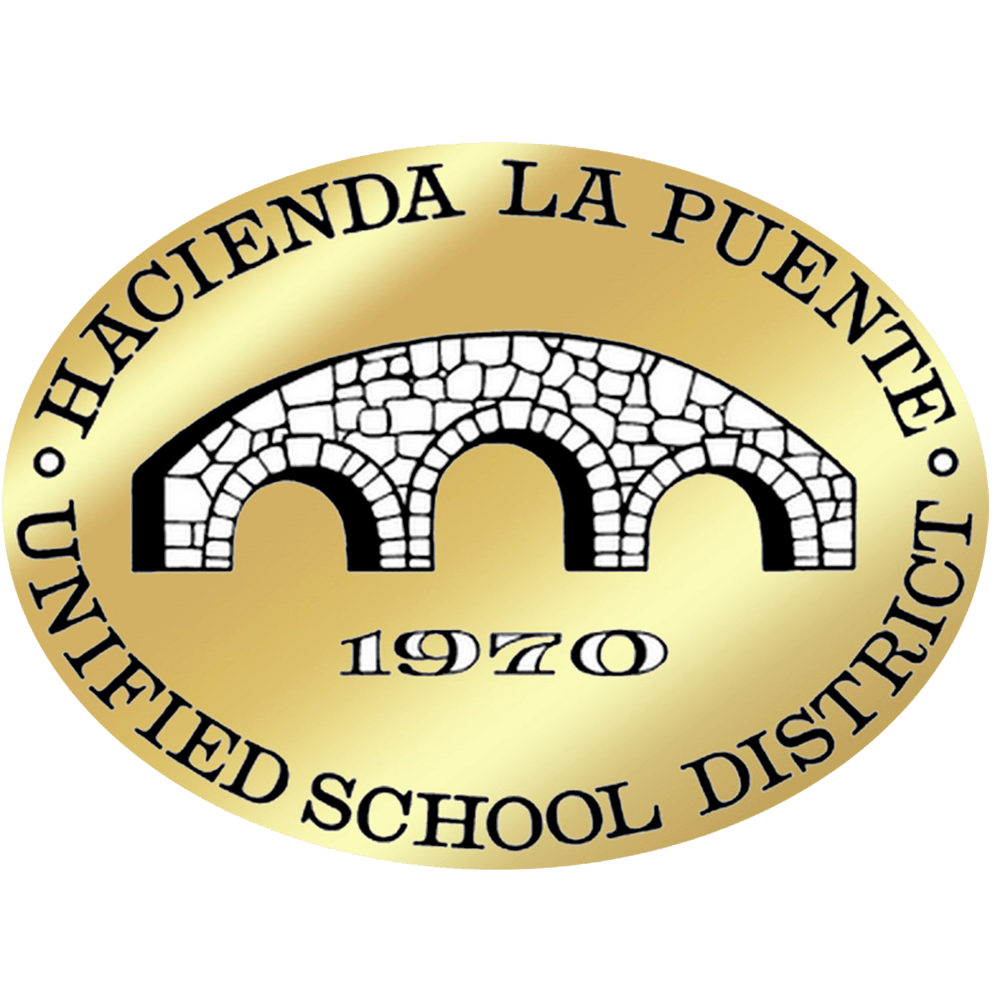 Business Services
Regular Board Meeting August 22,  2024
[Speaker Notes: Good evening Ma’dam President, Ms. Christine Salazar, Distinguish Board Members; Superintendent, Dr. Jimenez, Executive Cabinet, Colleagues, and community members.  

A special greetings to our Principals, Administrators, staff member who are joining us via the virtual platform.]
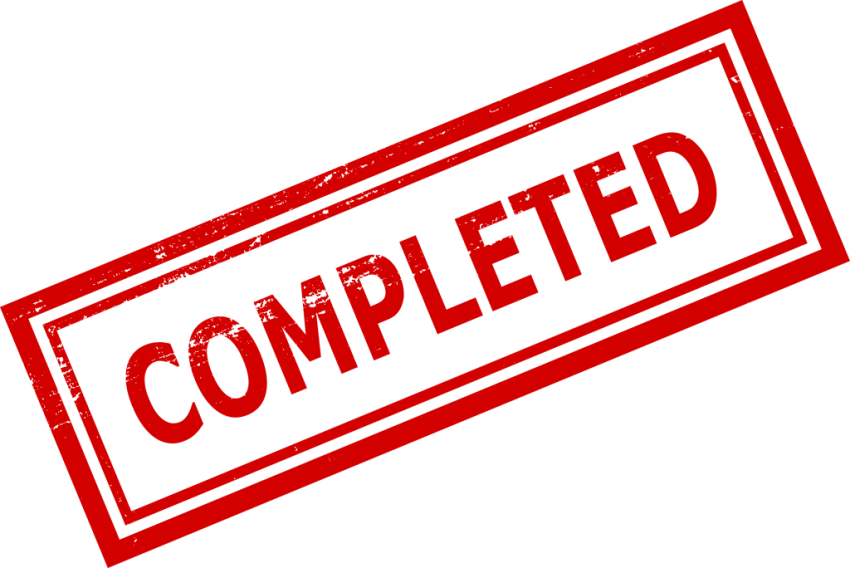 PROJECT COMPLETE LIST
2024/2025
2
Changes And Progress Since Last Report - Blue
Projects Completed as of August 22, 2024Cedarlane Academy – Playground Asphalt
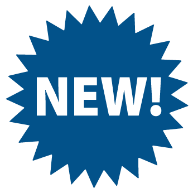 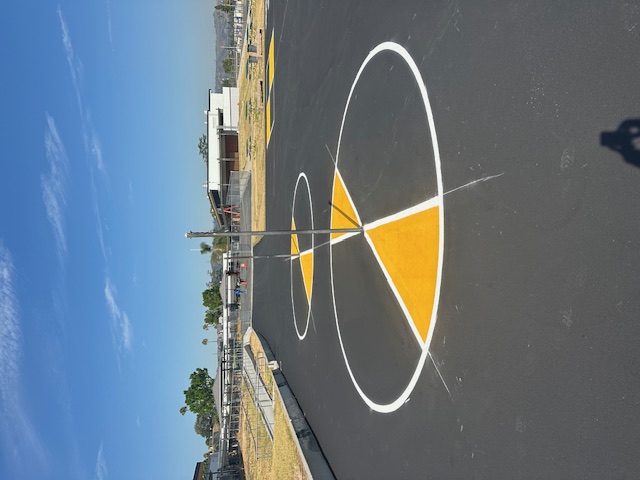 BEFORE
AFTER
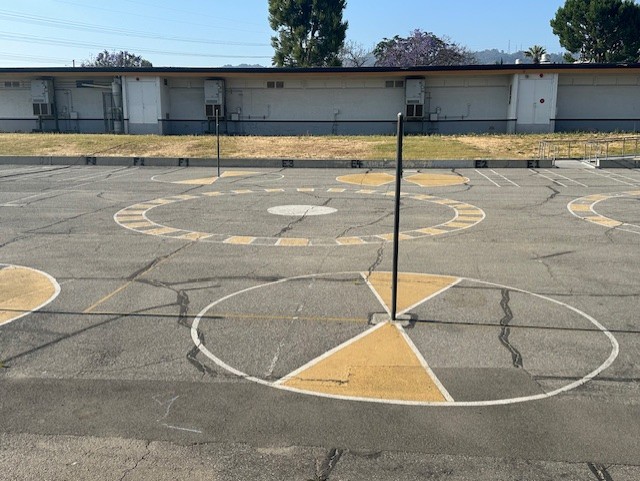 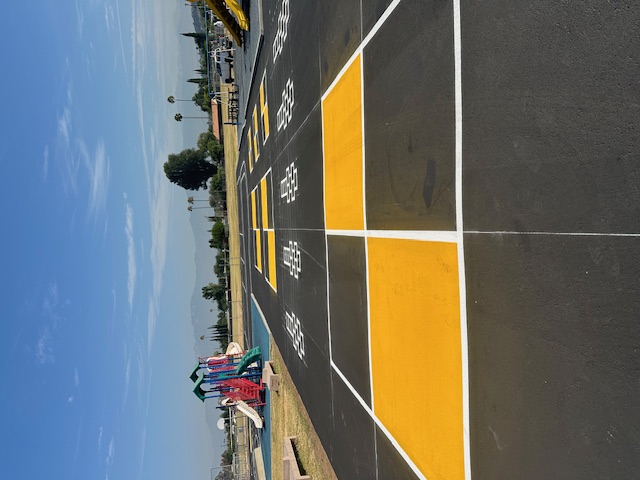 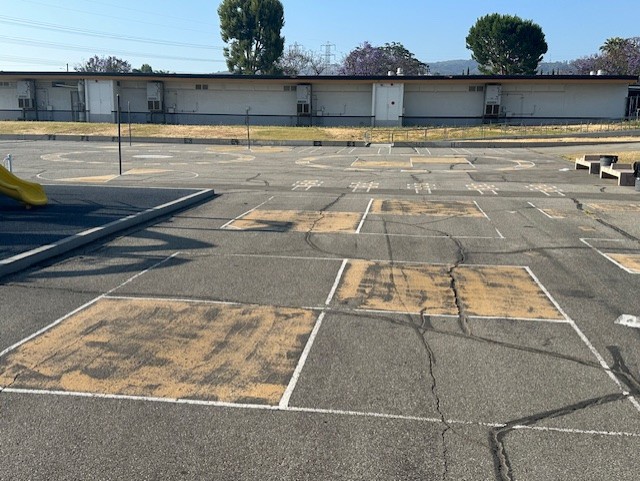 BEORE
AFTER
3
Projects Completed as of August 22, 2024Cedarlane Academy - Portable Installation
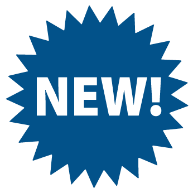 WORK IN PROGRESS
AFTER
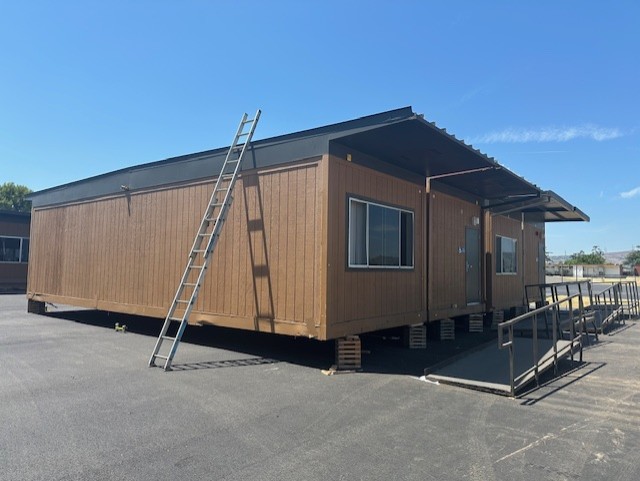 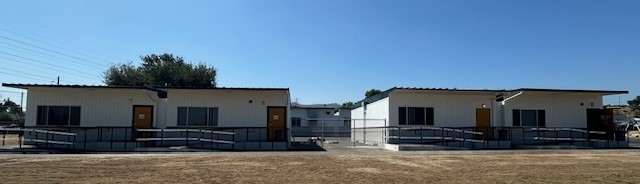 BEORE
AFTER
4
Projects Completed as of August 22, 2024Grandview Academy – Parking Lot Restriping
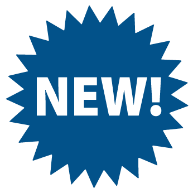 BEFORE
AFTER
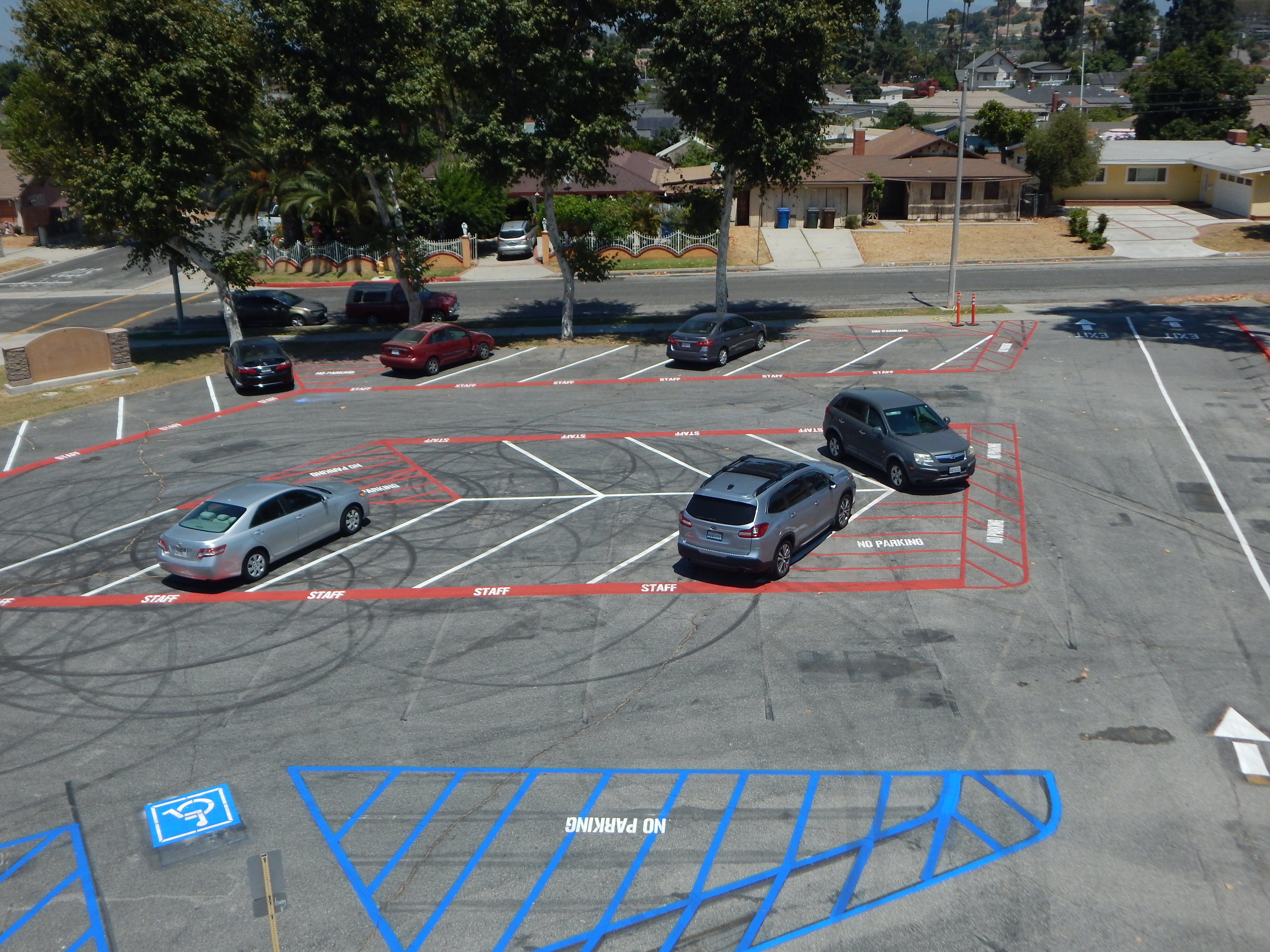 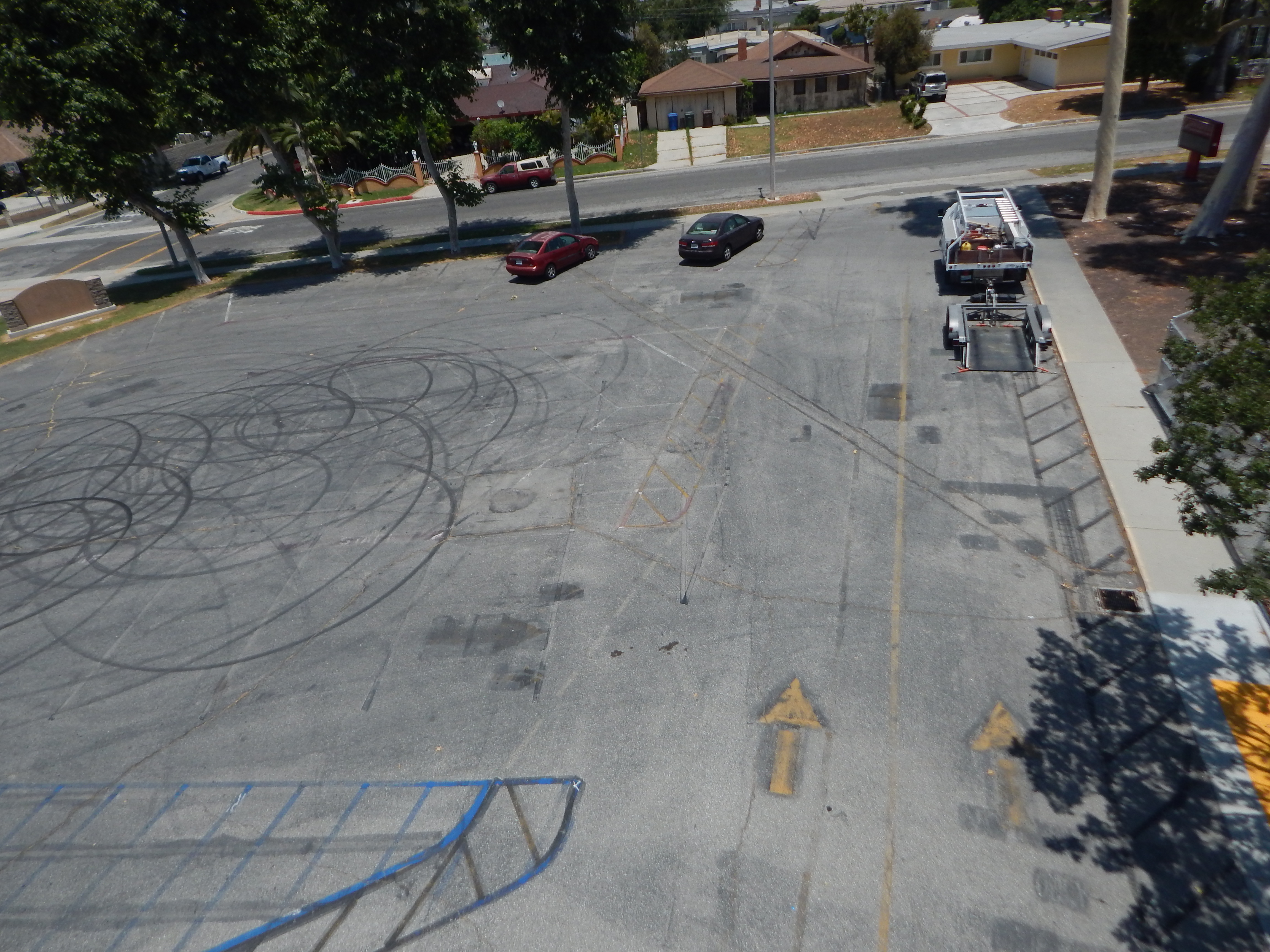 BEORE
AFTER
5
Projects Completed as of August 22, 2024 Los Molinos Elementary – Bottle Filling Station
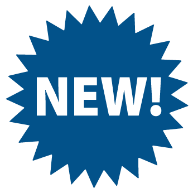 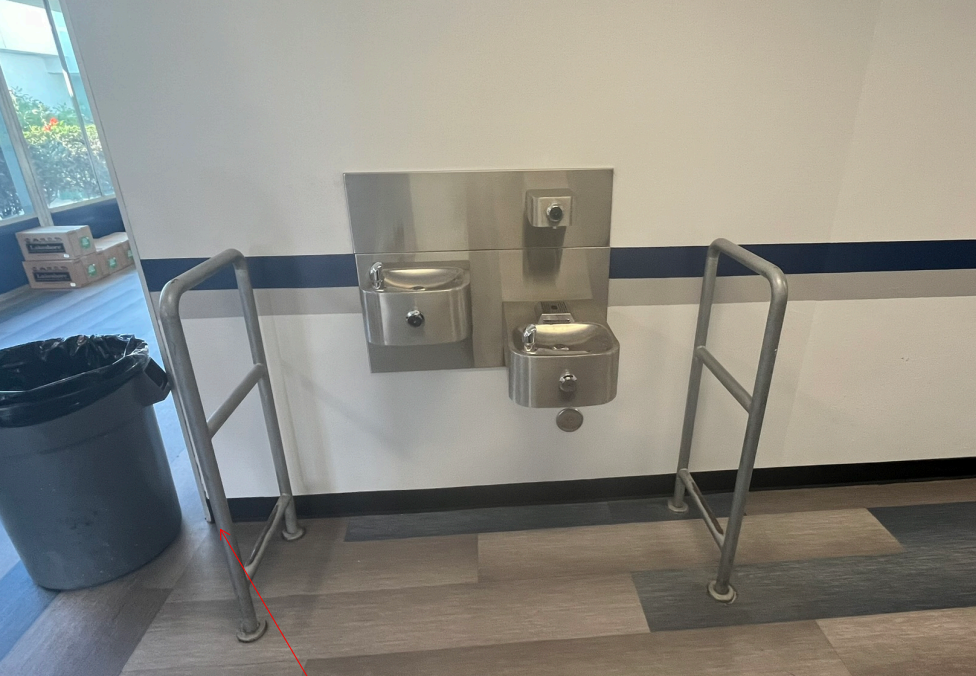 6
Projects Completed as of August 22, 2024Mesa Robles Academy – Classroom Flooring
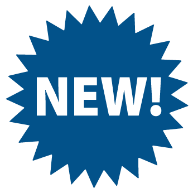 AFTER
BEFORE
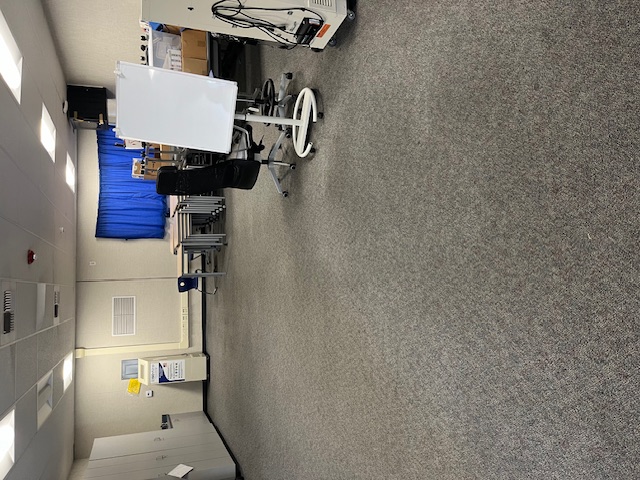 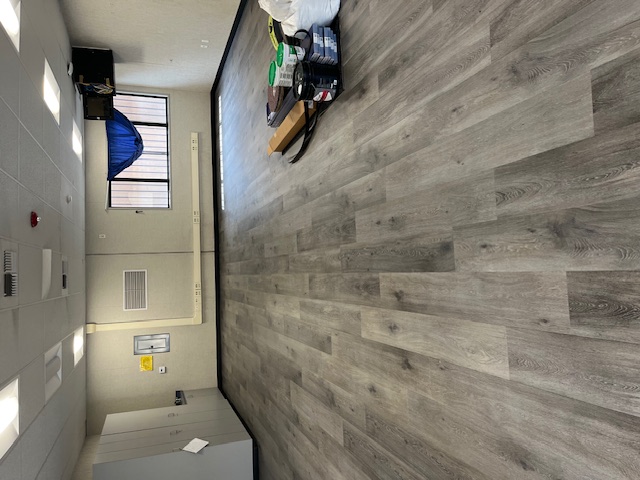 BEORE
AFTER
7
Projects Completed as of August 22, 2024 Wing Lane Elementary – Portable Installation
AFTER
BEFORE
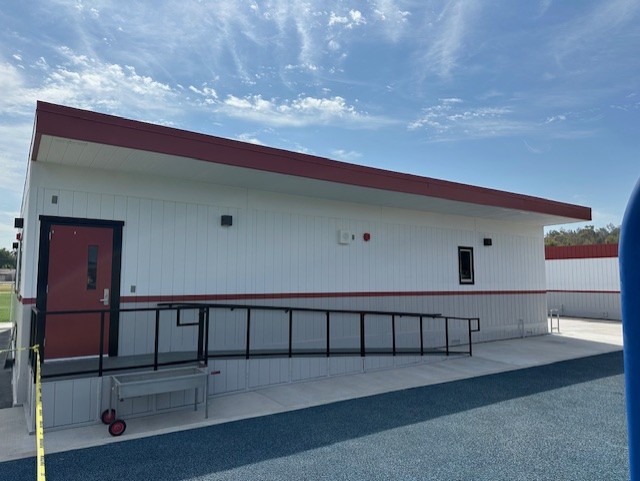 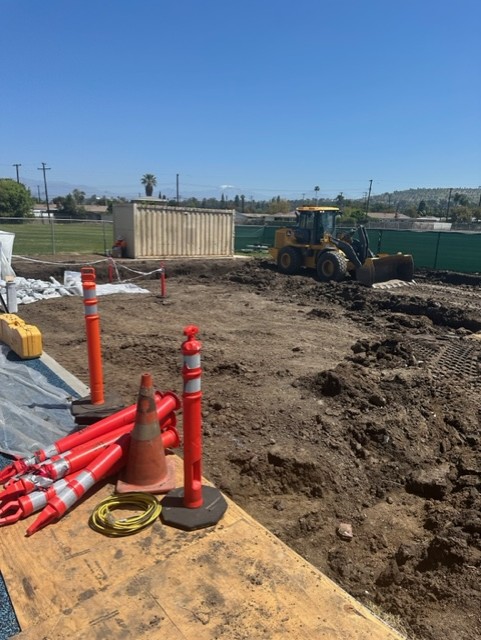 8
Projects In Progress 2024-2025
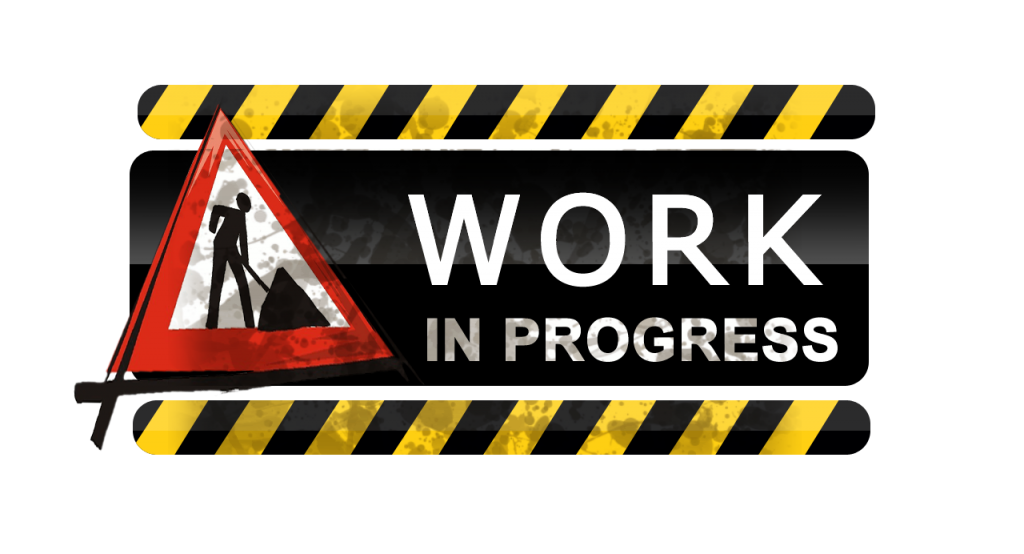 9
Projects in Progress as of August 22, 2024
Facilities
10
Changes And Progress Since Last Report - Blue
[Speaker Notes: Los Altos High School, expected to begin in July]
Projects in Progress as of August 22, 2024
Facilities
11
[Speaker Notes: Los Altos High School, expected to begin in July]
Projects in Progress as of August 22, 2024
Child Development
12
Changes And Progress Since Last Report - Blue
Projects in Progress as of August 22, 2024
Special Ed
Adult Ed
13
Changes And Progress Since Last Report - Blue
Projects in Progress as of August 22, 2024
Nutrition Services
14
Changes And Progress Since Last Report - Blue
[Speaker Notes: Kwis Baseball – Will be Re-Bid, uncertified entry was added to scope of work into the project. 
Cedarlane Portable – In design phase with PBK architecture. Soils samples being conducted. 
Willow Adult School = Two Story Building continues to be under construction.  It coming along very well.]
Next Report – September 26, 2024
15